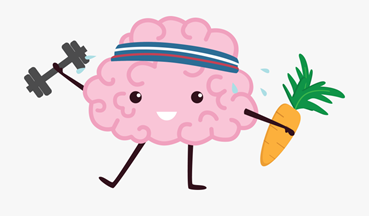 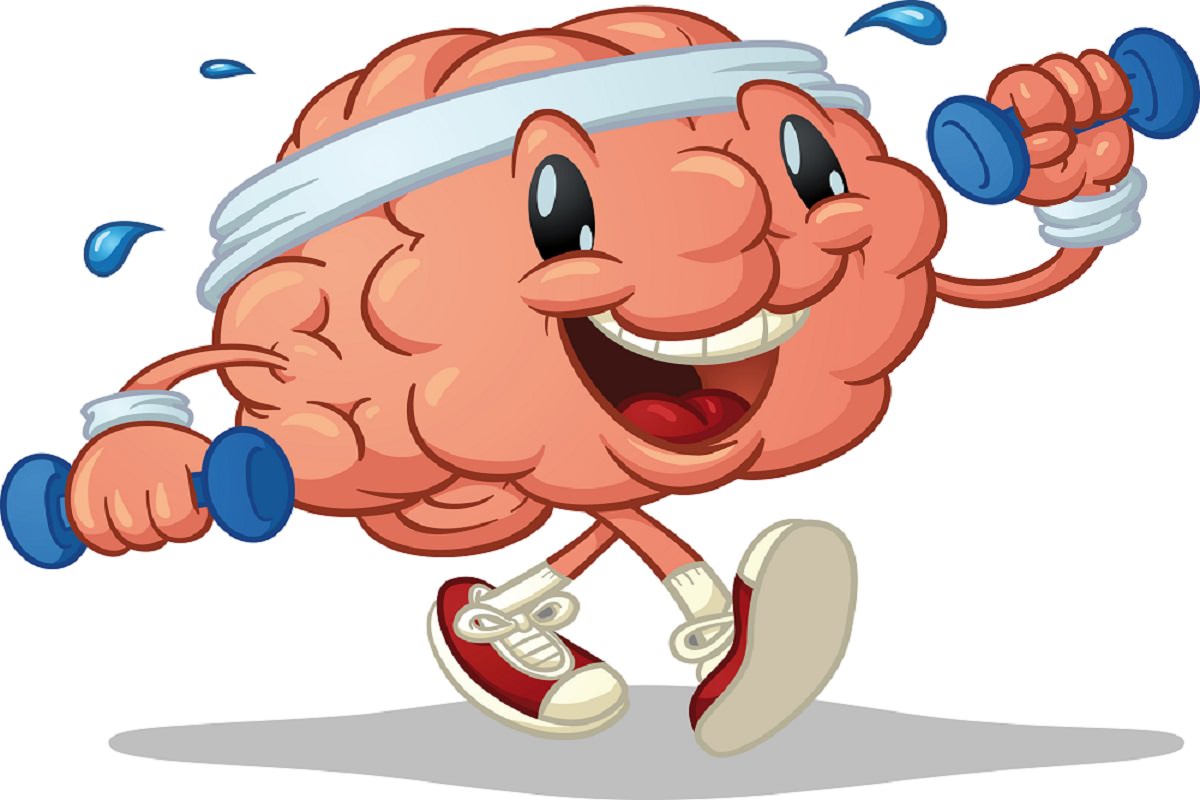 НЕРВНИ СИСТЕМ
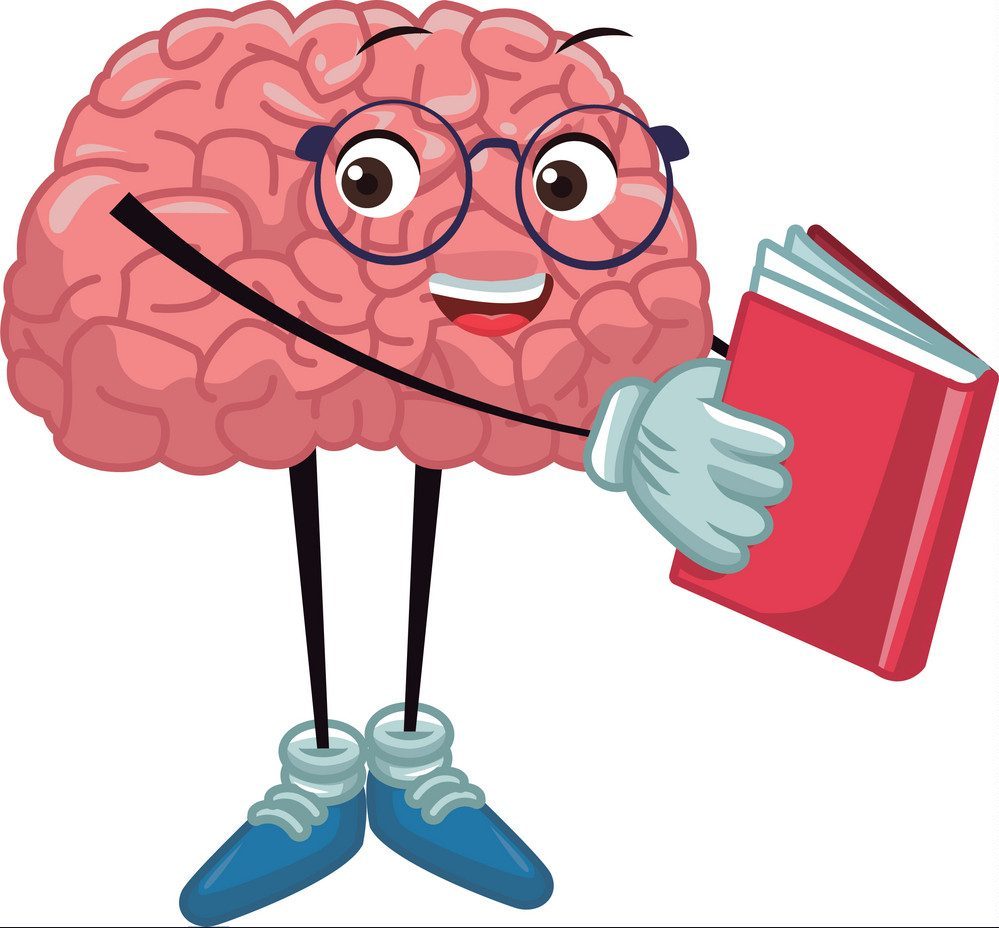 Познавање природе - 5. разред
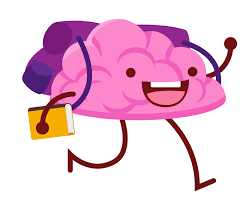 Нервни систем управља радом свих органа у нашем организму.
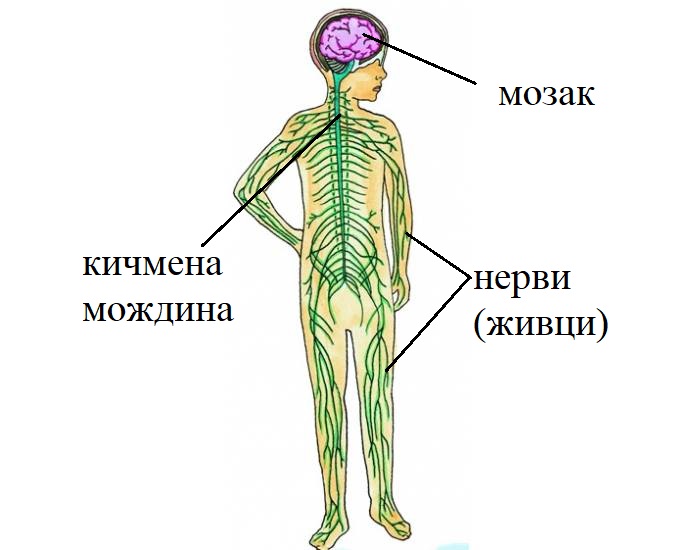 Чине га:
Мозак је смјештен у лобањи и тако заштићен костима.
Чини га много дијелова, али је највећи 
велики мозак.
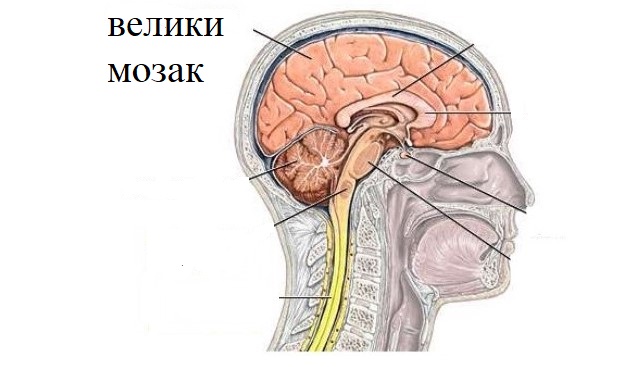 Површина великог мозга је наборана, сиве је боје и зове се кора великог мозга.
Испод коре је бијела нервна маса.
Велики мозак је подијељен на два једнака дијела.
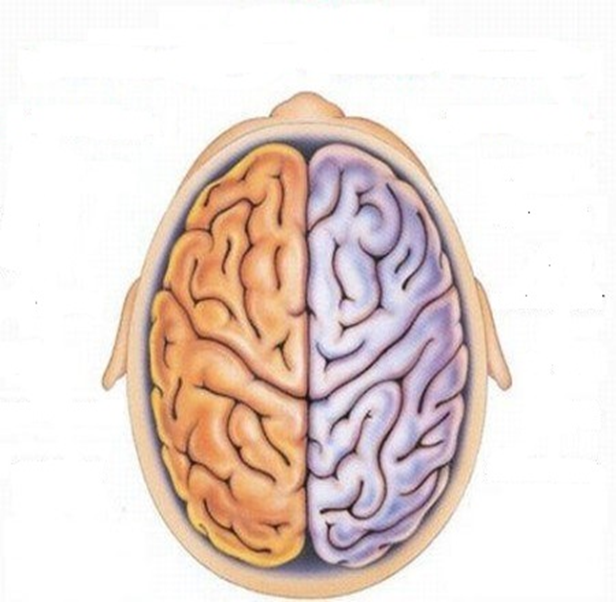 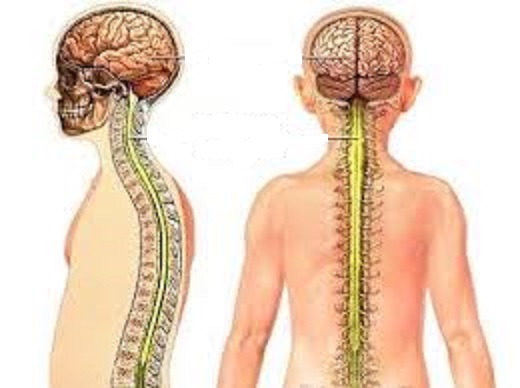 На мозак се надовезује кичмена мождина  која пролази кроз кичмени стуб.
Кичмена мождина управља радњама без утицаја наше воље.
кичмена 
мождина
Од мозга и кичмене мождине полазе нерви и гранају се по цијелом тијелу.
Преко нерава мозак управља радом свих органа.
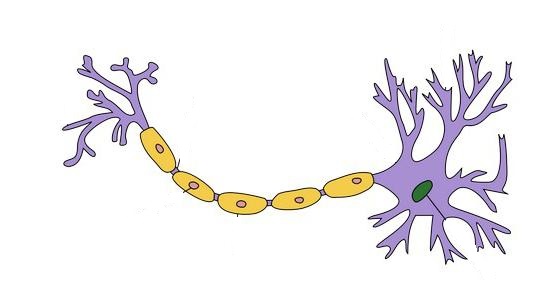 Нерви су веза мозга и остатка тијела.
Ако дође до оштећења или прекида нерва мозак више не може управљати тим органом.
нерв
Болести нервног система:
губитак памћења, мождани удар, менингитис, епилепсија, нервоза, несаница и др.
Узроци поремећаја рада нервног система:
неправилан  начин исхране, неактивност, претјеран замор, стрес, цигарете, алкохол, дрога и др.
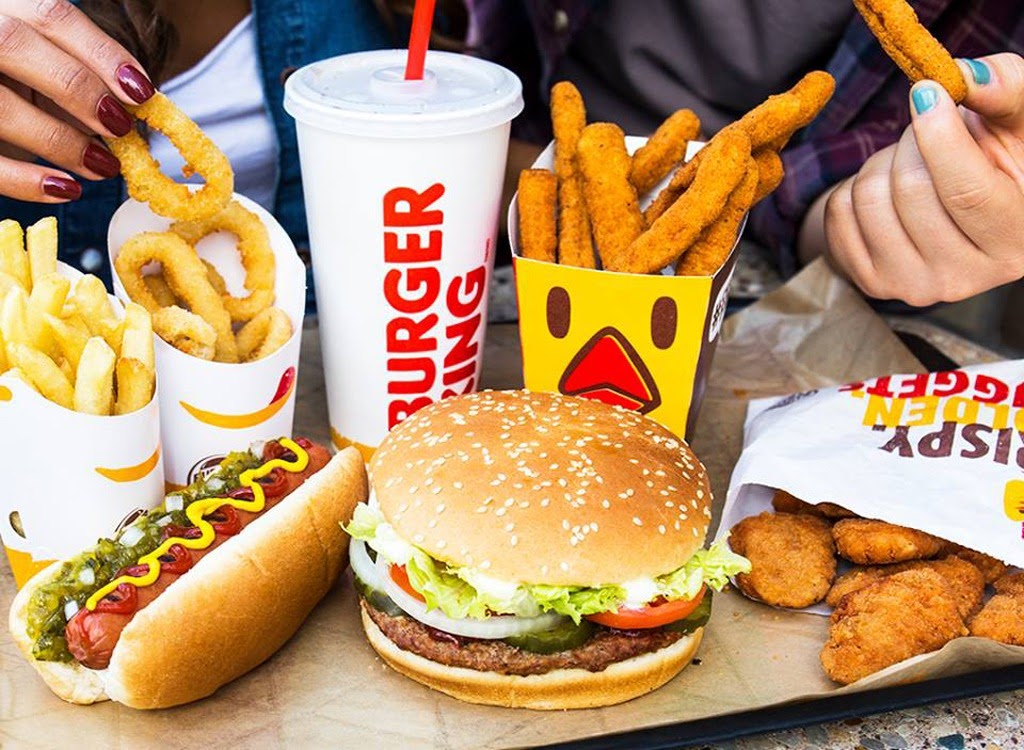 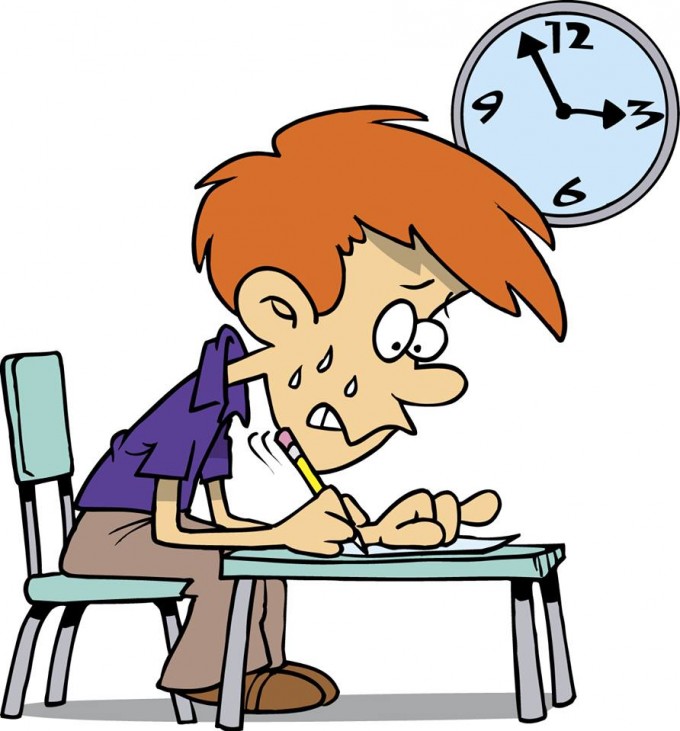 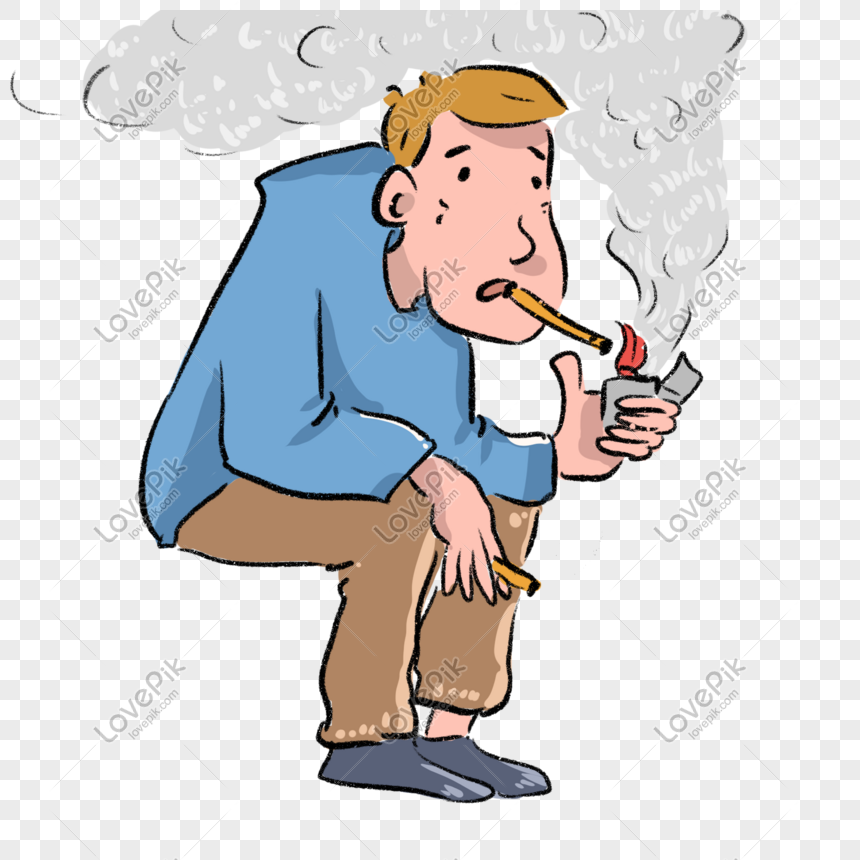 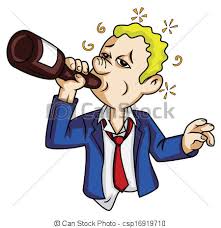 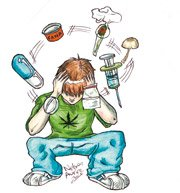 Њега и заштита нервног система
задраве животне навике, умјерена физичка активност, правилна и здрава исхрана, редовно спавање и боравак на свјежем ваздуху, избјегавање стресних ситуација, неконзумирање: алкохола, цигарета и дроге.
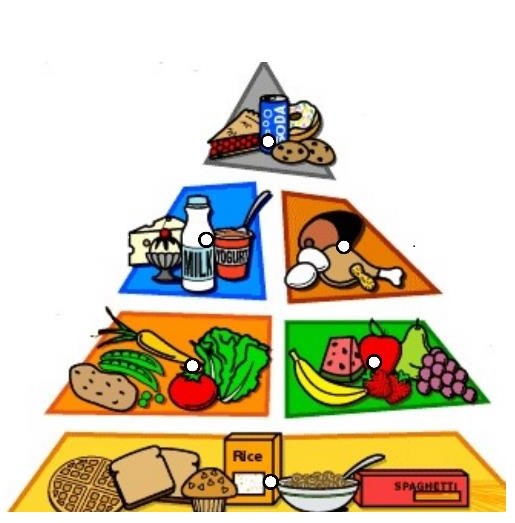 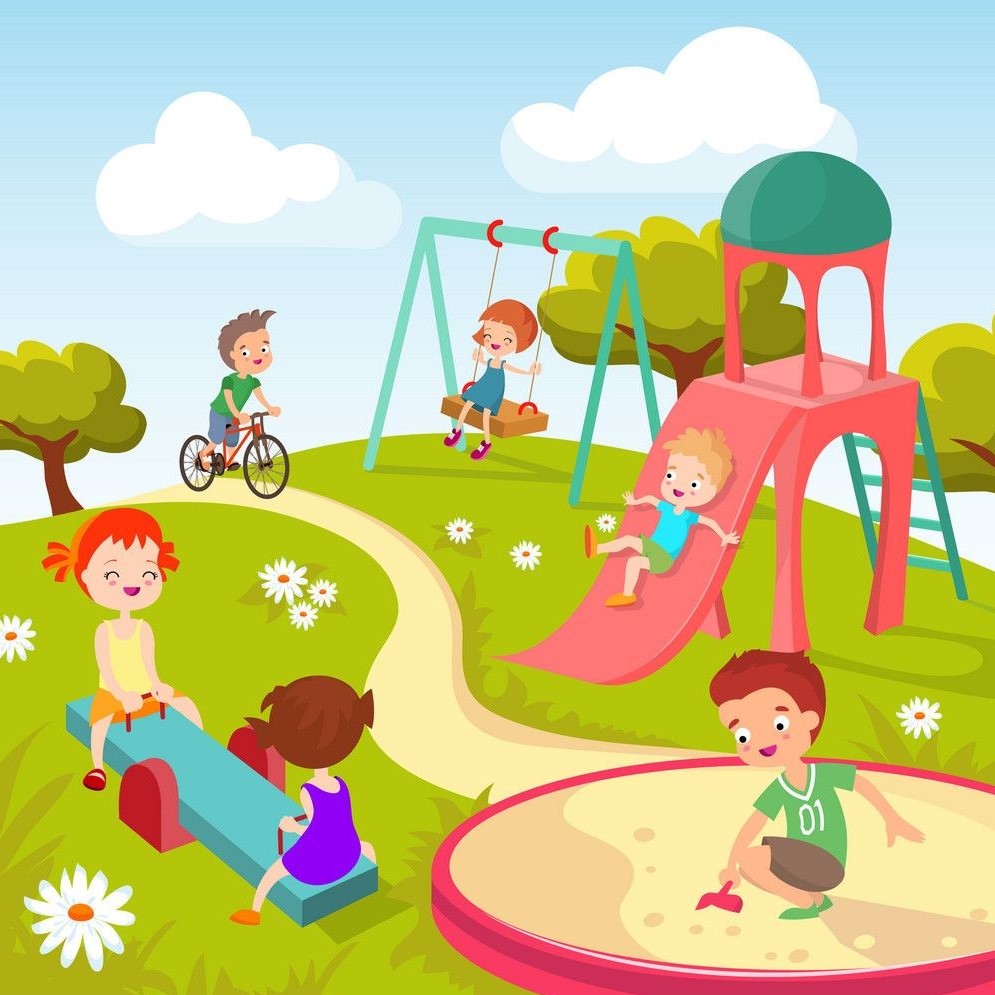 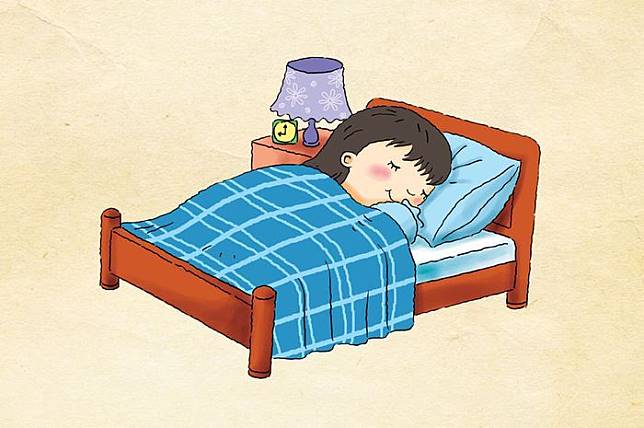 Да би се нервни систем правилно развијао, треба га вјежбати (много читати, размишљати и учити).
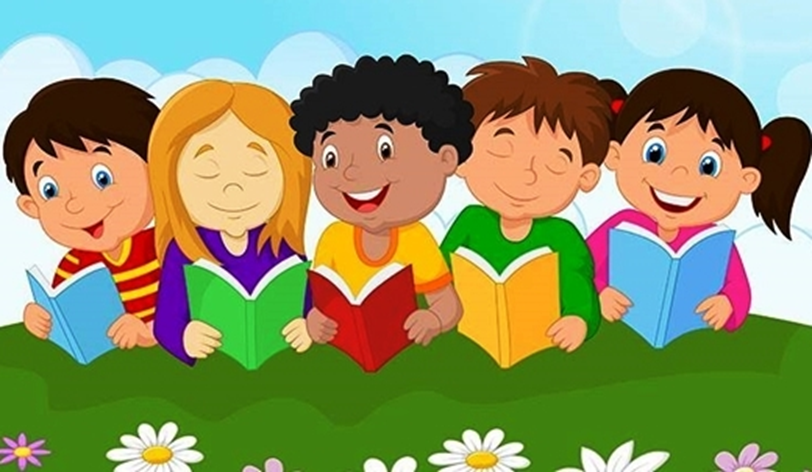 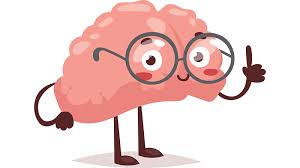 Задатак за самосталан рад:
Више информација о нервном систему можете пронаћи у уџбенику 
„Познавањe природе“ за 5. разред. 
Прочитајте текст на странама: 127. и 128.
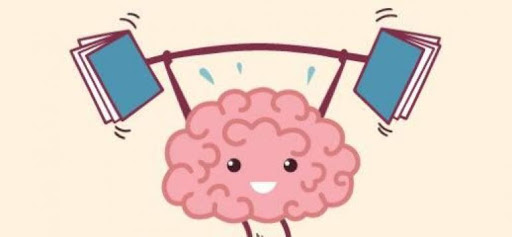